EVRİM
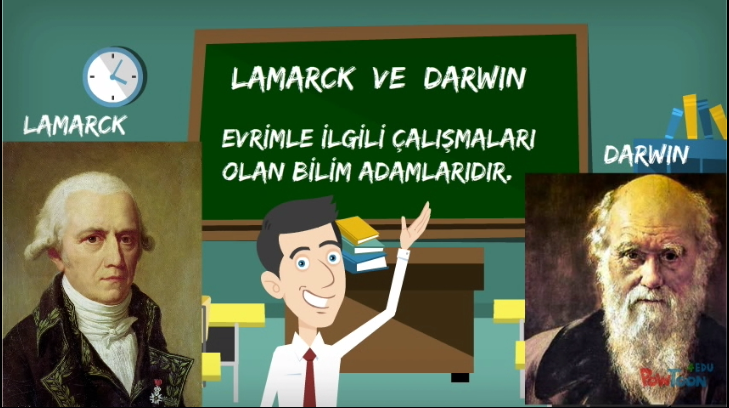 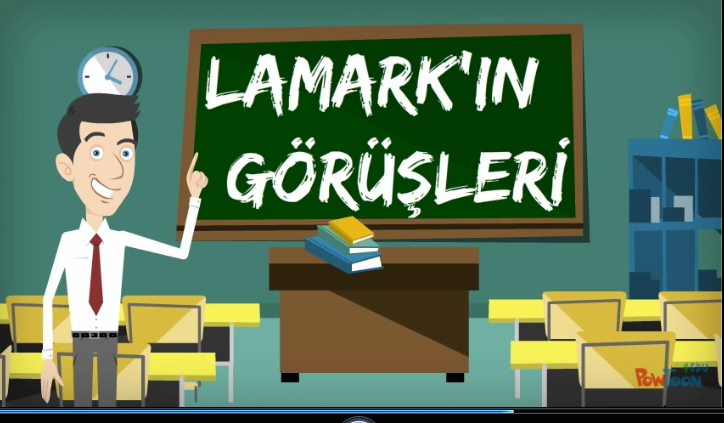 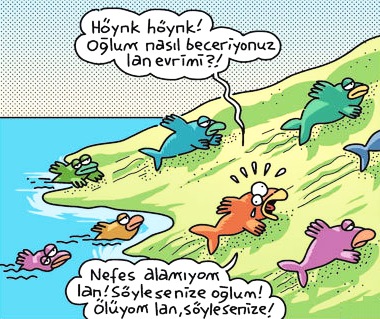 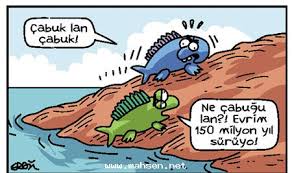 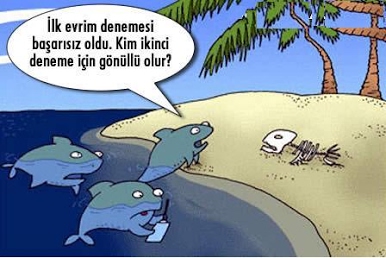 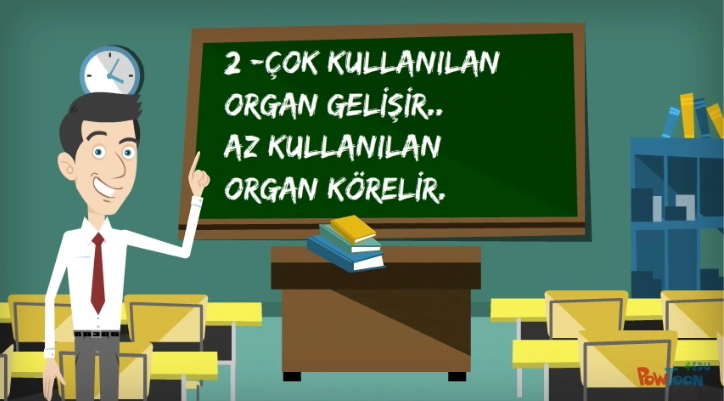 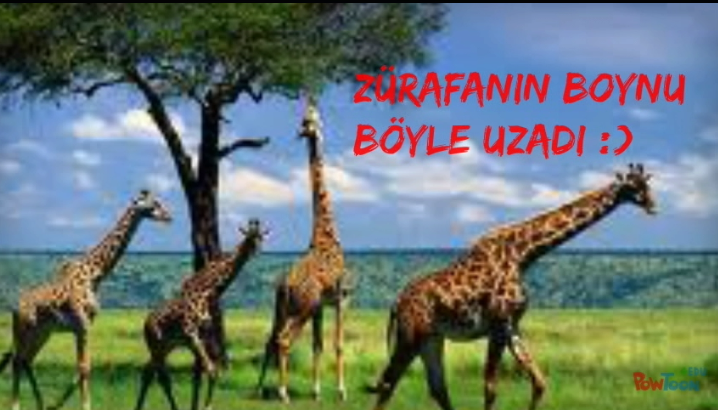 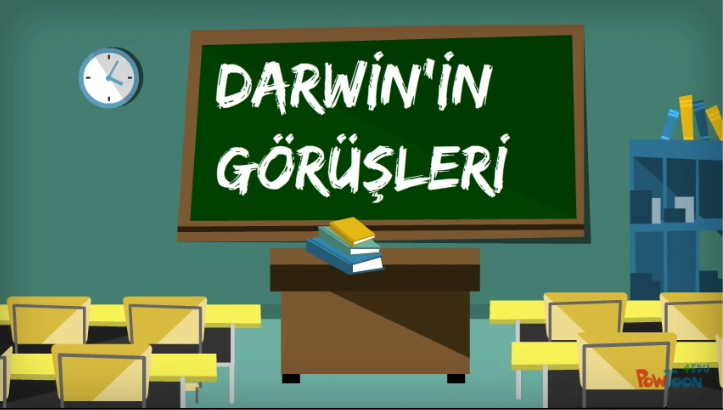 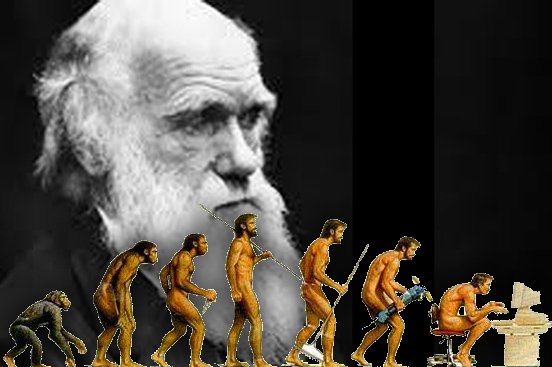 2-DOĞAL SEÇİLİM
?
?